黑木耳多醣體萃取技術與美容產品開發記者會
時間：2016.10.04
地點：民生故事館
新聞稿
黑木耳是一種常見的食用真菌，除了味美之外，更因為黑木耳的營養價值高，在國人日益重視健康的今日，黑木耳一躍變成國人健康保健的新寵。其實黑木耳在醫療上的功效早在明代李時珍《本草綱目》之菜部就已有記載。木耳主治益氣不飢，輕身強志。斷谷治瘡，並能補胃理氣。黑木耳中的多醣體含量豐富，現代醫學針對木耳多醣體進行的研究顯示，黑木耳多醣體具有調節免疫功能、降血脂、抗血栓，甚至抗癌等功能。為增加黑木耳食品的多樣性，目前市面上除了入菜用的黑木耳鮮品或乾貨外，更有做成甜品的黑木耳露。這些產品雖然使黑木耳的食用價值更多元化，但仍跳脫不出食品的範疇。其實黑木耳多醣體除了食用之外，它還具備外用時能促進人體皮膚修復，抗輻射，抗衰老等功效，同時因為具有有高度的保濕性及黏稠度，所以添加在化妝品中的保濕效果佳。由於黑木耳的產季短，產品上市集中，使得盛產期產地價格滑落，造成菇農收益下降，因此若能在黑木耳盛產期將一部分產品轉製成多醣體，成為化妝品的原料，一方面可以紓解食品市場供應過剩的問題，更可提高商品價值，創造商品多樣性，為農民增加收益。
為促進黑木耳產業整體發展，行政院農委會水土保持局臺中分局與霧峰區農會等相關單位共同辦理105年度「臺中市霧峰區四德社區-黑木耳產業跨域合作示範計畫」。為此，霧峰農會邀請同在霧峰地區的亞洲大學生物科技學系胡若梅教授針對黑木耳多醣體萃取技術、附加產品開發進行研究。目前此部分成果已經完成。研究發現，除了食用的黑木耳富含多醣體外，一般被菇農視為廢棄物的廢棄菇腳含有比食用部分子實體更多的多醣體。用廢棄菇腳萃取多醣體，可將廢棄物變黃金，增加農民收益。第一階段利用黑木耳多醣體開發的產品是不分男女老少都愛用的面膜。實驗證明，敷用面膜後明顯增加皮膚的保水性，再加上多醣體的抗氧化性，長久使用可以改善皮膚狀況，是愛美人士的福音。
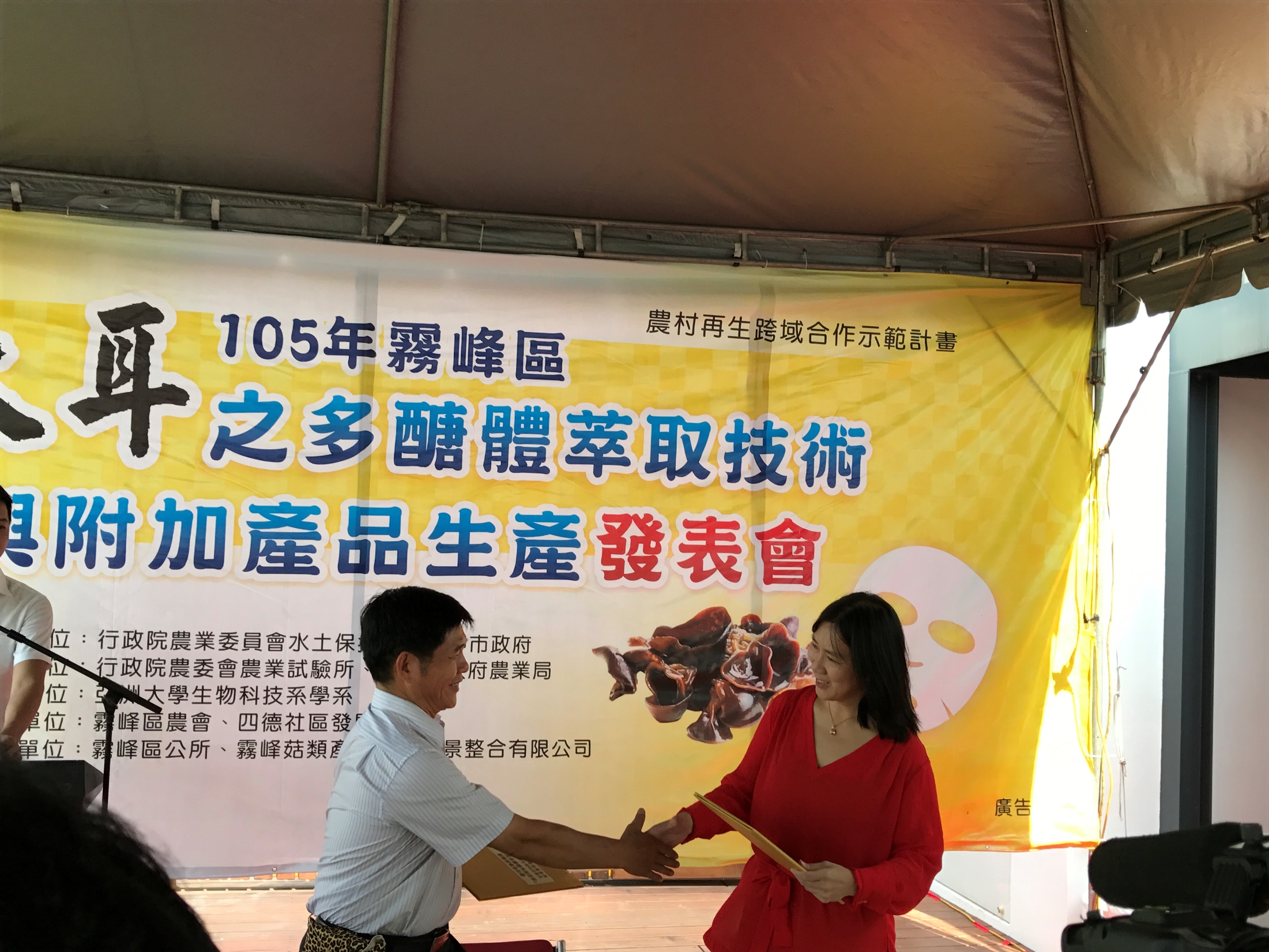 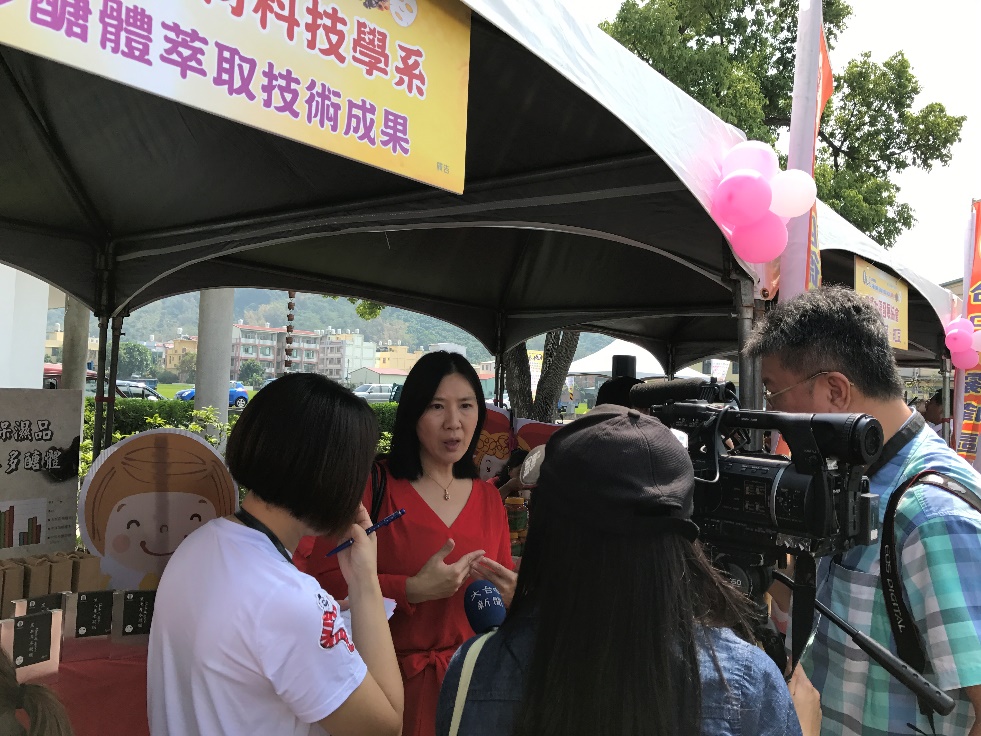